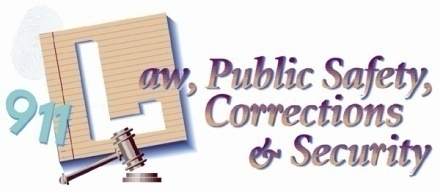 First Aid and CPR
Principles of LPSCS
Copyright and Terms of Service

Copyright © Texas Education Agency, 2011. These materials are copyrighted © and trademarked ™ as the property of the Texas Education Agency (TEA) and may not be reproduced without the express written permission of TEA, except under the following conditions:

1)  Texas public school districts, charter schools, and Education Service Centers may reproduce and use copies of the Materials and Related Materials for the districts’ and schools’ educational use without obtaining permission from TEA.
2)  Residents of the state of Texas may reproduce and use copies of the Materials and Related Materials for individual personal use only, without obtaining written permission of TEA.
3)  Any portion reproduced must be reproduced in its entirety and remain unedited, unaltered and unchanged in any way.
4)  No monetary charge can be made for the reproduced materials or any document containing them; however, a reasonable charge to cover only the cost of reproduction and distribution may be charged.

Private entities or persons located in Texas that are not Texas public school districts, Texas Education Service Centers, or Texas charter schools or any entity, whether public or private, educational or non-educational, located outside the state of Texas MUST obtain written approval from TEA and will be required to enter into a license agreement that may involve the payment of a licensing fee or a royalty.

Contact TEA Copyrights with any questions you may have.
2
Steps of Adult CPR
Check the scene for safety
Before giving CPR, make sure that the scene is safe for you and for the victim
Example – for a roadway accident, make sure that there is no traffic in the area that could injure you or the victim
Do not become a victim yourself
3
Steps of Adult CPR (continued)
Position the body
The victim must be lying
On his or her back (if the victim is face down, roll him or her over onto his or her back)
On a firm, flat surface
Kneel at the victim’s side
Remove any restrictive clothing from the victim’s chest area
4
Steps of Adult CPR (continued)
Check the victim for a response before giving CPR
Tap the victim and shout, “Are you okay?”
Shake the victim gently
If the victim does not respond, get help on the way as soon as possible
5
Steps of Adult CPR (continued)
Get help by following the appropriate steps
Notify dispatch that you need emergency medical service (EMS) or Fire Service en route to the scene
Request an automated external defibrillator (AED) if your vehicle is not equipped with one
6
Steps of Adult CPR (continued)
Check the victim’s breathing
Open the victim’s airway by tilting the head and lifting the chin
Check if the victim is breathing normally (take at least five seconds, but no more than 10 seconds, to do this)
Put your ear next to the victim’s mouth and nose
Look to see if the victim’s chest rises
Listen for breaths from the victim
Feel for the victim’s breaths on your cheek
7
Steps of Adult CPR (continued)
Push on the victim’s chest
Put the heel of your hand on the center of the victim’s chest between the nipples
Put the heel of your other hand on top of the hand that is already on the victim’s chest
Push straight down on the victim’s chest to a depth of one-and-a-half to two inches with each push (also called a compression)
Push hard and fast
Repeat the compressions at a rate of 100 pushes per minute
After each compression, release the pressure on the victim’s chest and let it come back to its normal position
8
Steps of Adult CPR (continued)
Open the victim’s airway
Tilt the victim’s head by pushing back on his or her forehead
Lift the victim’s chin by putting your fingers on the bony part of the chin
Do not press the soft part of the victim’s neck or under the victim’s chin
Lift the victim’s chin to move the jaw forward
9
Steps of Adult CPR (continued)
Give the victim breaths
Your breaths give the victim air when he or she cannot breathe on his or her own
Follow these steps to give the victim breaths:
Hold the victim’s airway open by tilting the head and lifting the chin
Pinch the victim’s nose closed
Take a normal breath and cover the victim’s mouth with your mouth (use personal protection equipment when available)
Give the victim two one-second breaths
Watch for the victim’s chest to rise as you give each breath
10
Steps of Adult CPR (continued)
Do sets of 30 pushes and two one-second breaths
Try not to interrupt pushing on the chest for more than a few seconds
Do not take too long to give the victim breaths
11
Steps of Adult CPR (continued)
Watch for special situations (continued)
Gasping is not breathing
In the first few minutes after the heart stops, a victim may only gasp
If the victim gasps when you open the airway to check his or her breathing, continue the steps of CPR
The victim is likely to need all the steps of CPR
12
Steps of Adult CPR (continued)
Watch for special situations (continued)
If the first breath does not go in
Reopen the airway by tilting the victim’s head and lifting the chin before giving the second breath
Give two one-second breaths and then make 30 compressions
Repeat the sets of 30 pushes and two breaths until the victim starts to move, or trained help takes over 
Recognize trained help (i.e., EMS responder, nurse, or doctor)
13
Steps of Adult CPR (continued)
Watch for special situations (continued)
If the victim is breathing normally but not responding
Roll the victim on his or her side and wait for trained help to take over
Start the steps of CPR from the beginning if the victim stops breathing again
14
Steps of Infant CPR
Check the infant’s condition
See if the infant is conscious
Try to get a response from the infant, such as you would by tapping the infant’s foot
Place the infant on a firm surface
15
Steps of Infant CPR (continued)
Open the infant’s airways
Tilt the infant’s head back gently with one hand
Lift the chin lightly with your other hand
Check for signs of life
Check the infant for breath by placing your head next to the infant’s mouth
Look to see if the infant’s chest is rising and falling
Give the infant two gentle rescue breaths
Give breaths that are no more than one second
Cover the infant’s nose and mouth with your mouth
Gently breath into the infant
Watch for the infant’s chest to rise, if it does not rise, the infant’s airway is blocked
16
Steps of Infant CPR (continued)
Give the infant 30 chest compressions
Give the compressions at the rate of 100 per minute
Use two or three fingers in the center of the infant’s chest, just below the nipples
Press down approximately one-third of the depth of the infant’s chest (about one and one-half inches)
Continue the sets of rescue breathing and compressions until trained help takes over
17
First Aid: Wounds
Three types of bleeding
Capillary – blood oozes slowly
Venus – blood flows steadily
Arterial – blood spurts
18
First Aid: Wounds (continued)
Wound attention
Use gloves to protect against disease and infection
Cover the wound with sterile gauze and apply pressure (most bleeding should stop within a few minutes)
If an arm or a leg is involved, elevate the injury above the level of the heart while continually applying pressure to the wound
Use a pressure bandage to hold pressure on the wound
Wrap the bandage in a spiral pattern, snugly over the dressing, but not so tight that it cuts off circulation
Apply another dressing with another bandage over it if the blood soaks through the first bandage
Find a pressure point and apply pressure to slow the blood flow if the bleeding from an arm or leg cannot be controlled
19
First Aid: Wounds (continued)
Minor wounds
Clean with soap and water to prevent infection
Flush the wound with running water
Apply some antibiotic ointment to the wound
Cover the wound with a sterile dressing and a bandage
20
First Aid: Wounds (continued)
Amputations
Control the bleeding
Wrap the amputated area with a dry, sterile dressing
Recover the amputated part and wrap it in a dry, sterile dressing or clean cloth
Place the amputated part in a container and keep it cool by placing it on ice
21
First Aid: Wounds (continued)
Imbedded or Impaled object
Leave the impaled object in place
Stabilize the impaled object to prevent movement which can cause more damage
Control the bleeding by placing pressure around the object
Wrap the area with gauze or a clean cloth in order to stabilize the object
22
First Aid: Shock
Affects the circulatory system
Heart
Vessels
Blood
Classified as
Pump failure – happens during a cardiac arrest when the heart does not pump enough blood
Fluid loss – caused by vomiting, diarrhea, or lack of water
Pipe Failure – a spinal cord injury or severe allergic reaction
23
First Aid: Shock (continued)
Do not wait for symptoms instead immediately treat victims for shock
Symptoms
Anxiety/restlessness
Pale lips
Rapid breathing
Pale and cold or clammy skin
Rapid pulse
24
First Aid: Shock (continued)
Treatment
Attend to any immediate life threatening injuries
Lay alert and/or responsive victims on their backs when appropriate
Elevate the victim’s legs 6 to 12 inches to move blood from the legs to the heart
Place a nonresponsive or vomiting victim on his or her left side in the recovery position
Wrap the victim with blankets to prevent heat loss
25
First Aid: Shock (continued)
Anaphylactic shock
Caused by a severe allergic reaction to a substance either eaten or ingested
Examples
Medications
Foods
Insect stings
Medical dyes
Life-threatening, requires immediate medical care
Signs and symptoms could appear within minutes of contact
Difficulty breathing
Shortness of breath and wheezing
Itching, rash, or hives
Swelling of the tongue, mouth, and throat
26
First Aid: Burns
Tissue receives more thermal energy than it can absorb
Types
Heat
Chemical
Electrical
Levels
First degree (superficial)
Second degree (partial thickness)
Third degree (full thickness)
27
First Aid: Burns (continued)
General Information
Rule of palm – the palm represents about 1 percent of the total body surface
Burns on the face, feet, and genitals are more severe
Burns can be more severe for small children and the elderly
Preexisting conditions may affect the severity of the burn
28
First Aid: Burns (continued)
Treatment
Determine the depth, location, and size of the burn
First degree burns
Immerse the affected area in cool water or apply a cold, wet cloth until the burn is pain free
Apply an aloe vera gel or skin moisturizer
Small second degree burns
Apply an antibiotic ointment
Cover the burn with a dry, sterile dressing
Large second degree and third degree burns
Cover with a dry, sterile dressing
Bandage loosely
29
First Aid: Burns (continued)
Treatment (continued)
Chemical burns
Remove the chemical as quickly as possible (brush off any dry or powdered chemical from the victim’s skin)
Remove any contaminated clothing or jewelry before flushing the burn area
Immediately flush the victim’s skin with water
Cover the burn with a dry, sterile dressing
30
First Aid: Burns (continued)
Treatment (continued)
Electrical burn
Remember that electrical current travels along the path of least resistance, often through blood vessels and nerves until it finds an outlet
Make sure that the location is safe by disconnecting or unplugging the source of electricity
Check if the victim is responsive and breathing
Check the victim for a possible spinal injury if he or she fell during electrocution
Treat for shock
Cover the burn with a sterile dressing
Bandage loosely
31
First Aid: Poisoning
Factors affecting care
The age and the size of the victim (poisoning is usually intentional when it happens to adults)
The type of poison that was ingested (some substances cause immediate damage)
The amount of the poison ingested
The amount of time that the poison has been ingested
Contact the Poison Control help number for further instructions 1-800-222-1222
32
First Aid: Cold and Heat Emergencies
Frostbite
Occurs when the skin freezes
Causes the skin to become numb and turn grey or waxy white
May cause the victim to feel stiff and cold
Usually effects the extremities
Treatment
Get the victim out of the cold
Remove all of the victim’s wet or constrictive clothing
Place a dry dressing between the victim’s affected fingers and/or toes
33
First Aid: Cold and Heat Emergencies (continued)
Hypothermia
The victim’s body loses more heat than it produces
Symptoms
Shivering
Confusion
Cold skin
Treatment
Get the victim out of the cold
Remove the victim’s wet clothes
Warm the victim with blankets
Cover the victim’s head
Give the victim a sugary drink
34
First Aid: Cold and Heat Emergencies (continued)
Heat cramps
Move the victim to a cool area
Stretch the muscles
Offer the victim some water or a sports drink
Heat exhaustion
Move the victim to a cool area
Provide the victim some water or a sports drink
Have the victim lie down
Apply a cool cloth to the victim’s head, neck, or groin area
Heat stroke
Move the victim to a cool area
Remove any heavy clothing that the victim is wearing
Cool the victim rapidly by any means possible
35
Resources
American Heart Association www.americanheart.org/cpr
Texas Department of Criminal Justice, First Aid and Infection Control High School Pre-service, 2010
Do an Internet search for the following: baby center infant first aid CPR
36